«Работа с родителями по опытно-экспериментальной деятельности в ДОУ»





Подготовила: 
воспитатель МДОУ
 «Детский сад №3 г. Пугачева
 Саратовской области»
Семыкина Татьяна Райнольдовна
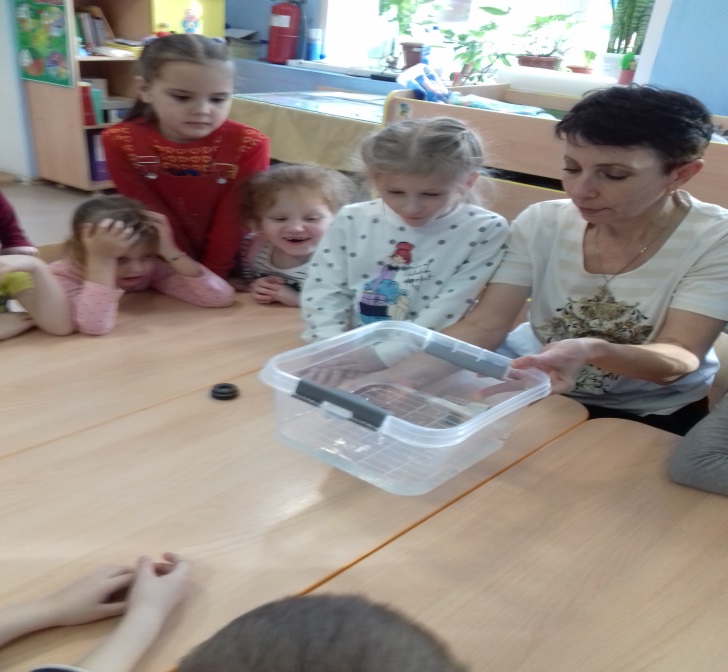 Цель работы с детьми:

 Научить самостоятельно
проводить исследования
  Добиваться результата
  Размышлять
  Отстаивать свое мнение
  Обобщать результаты опытов
Дошкольники прирожденные исследователи!
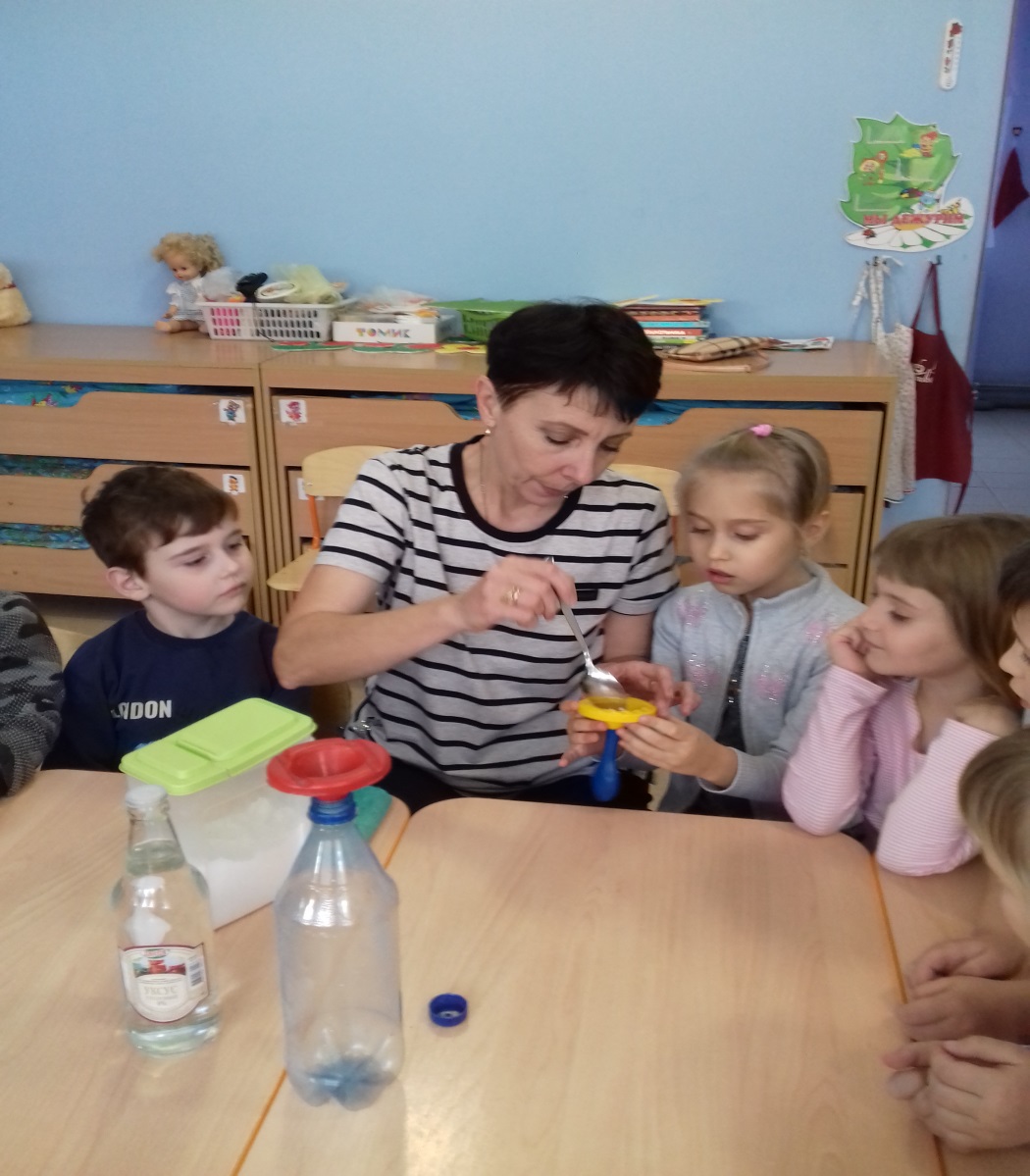 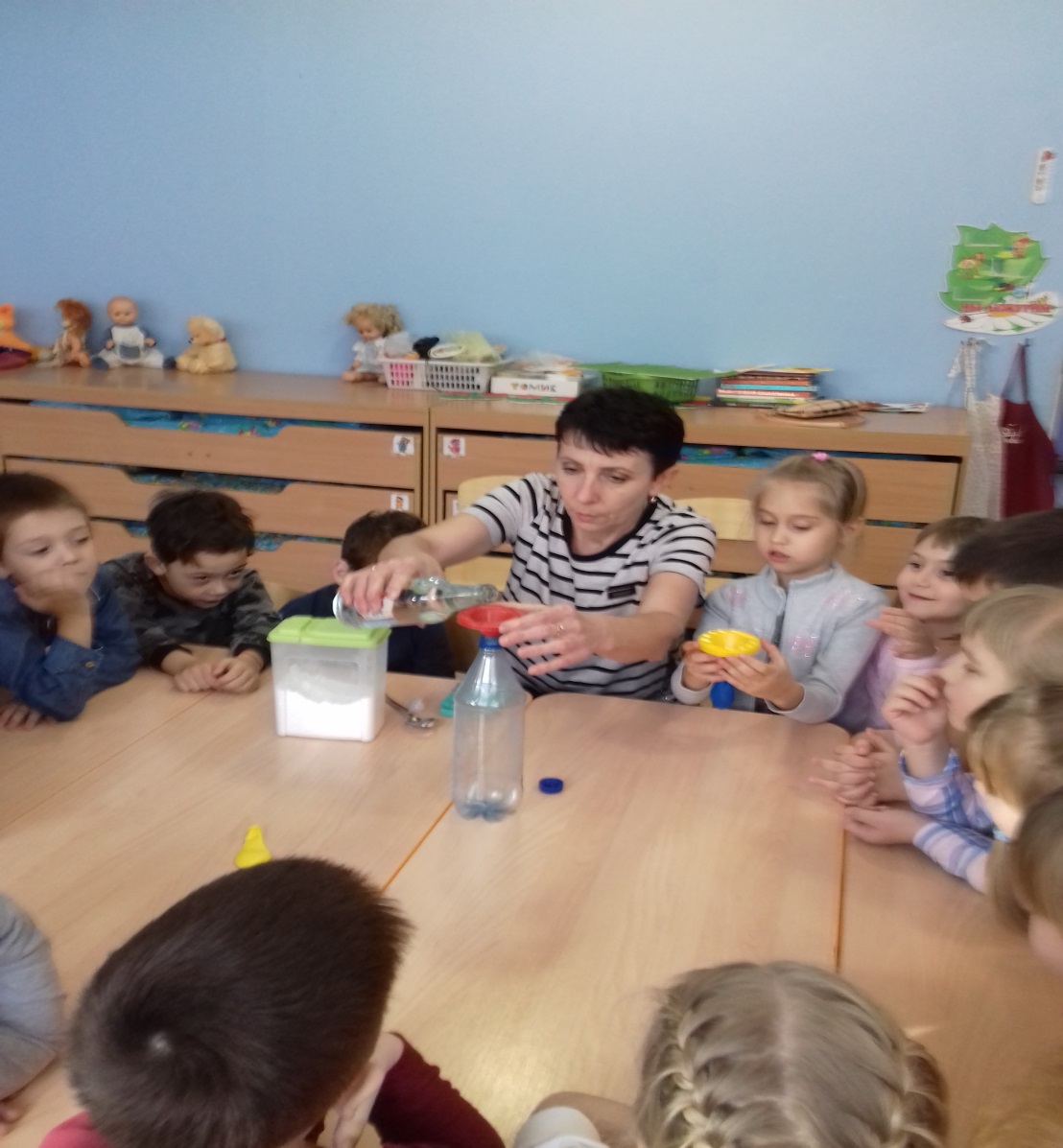 Дошкольники прирожденные исследователи!
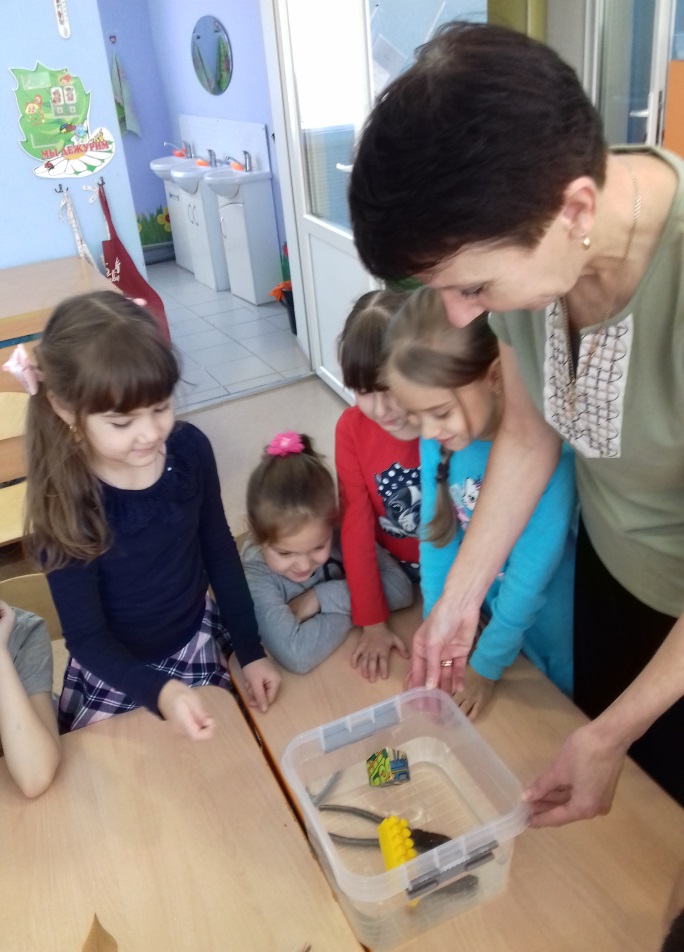 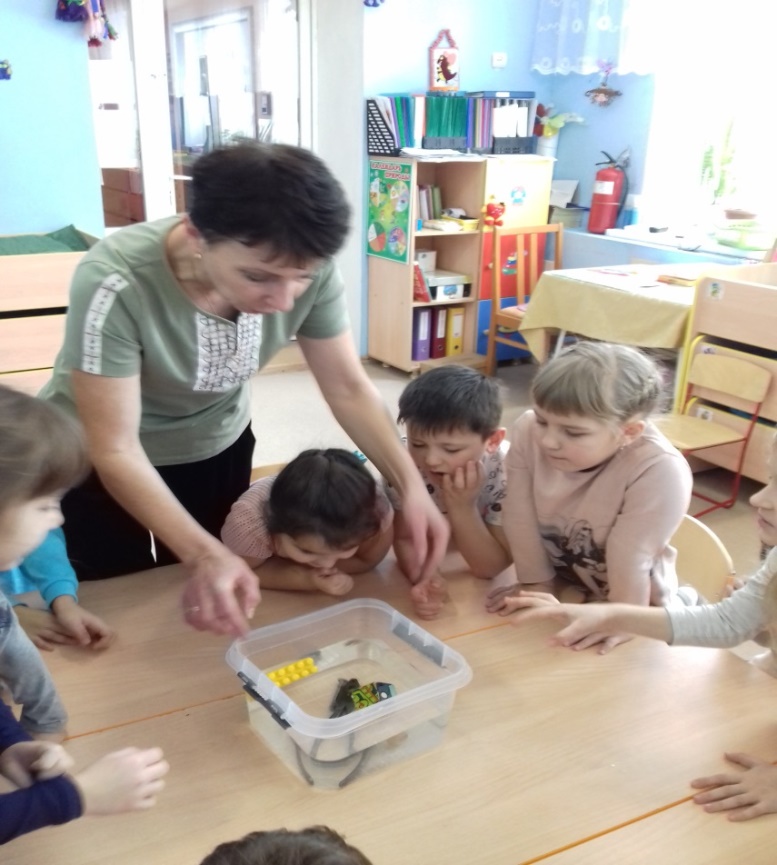 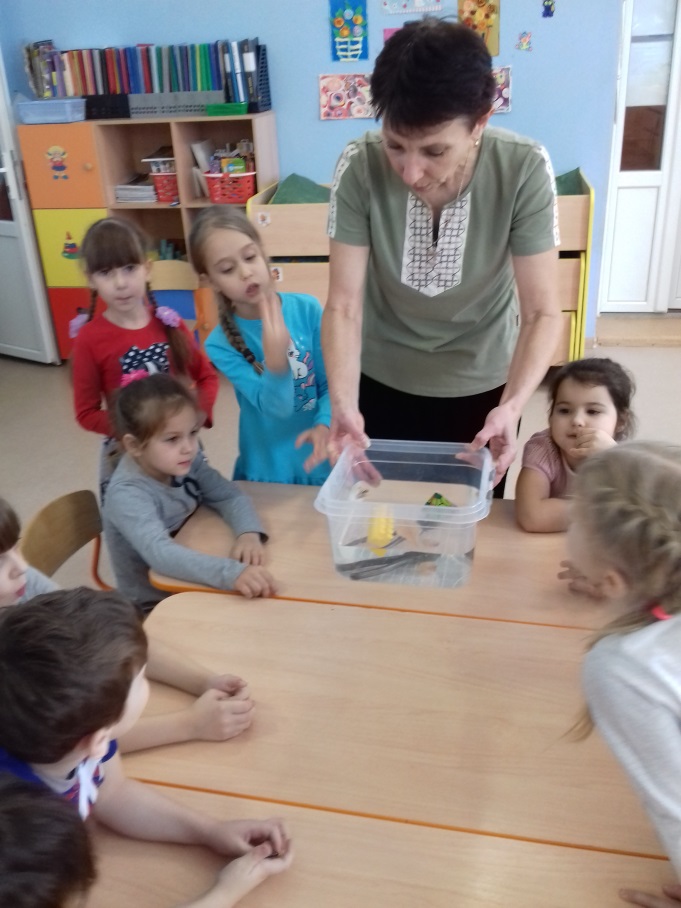 Дошкольники прирожденные исследователи!
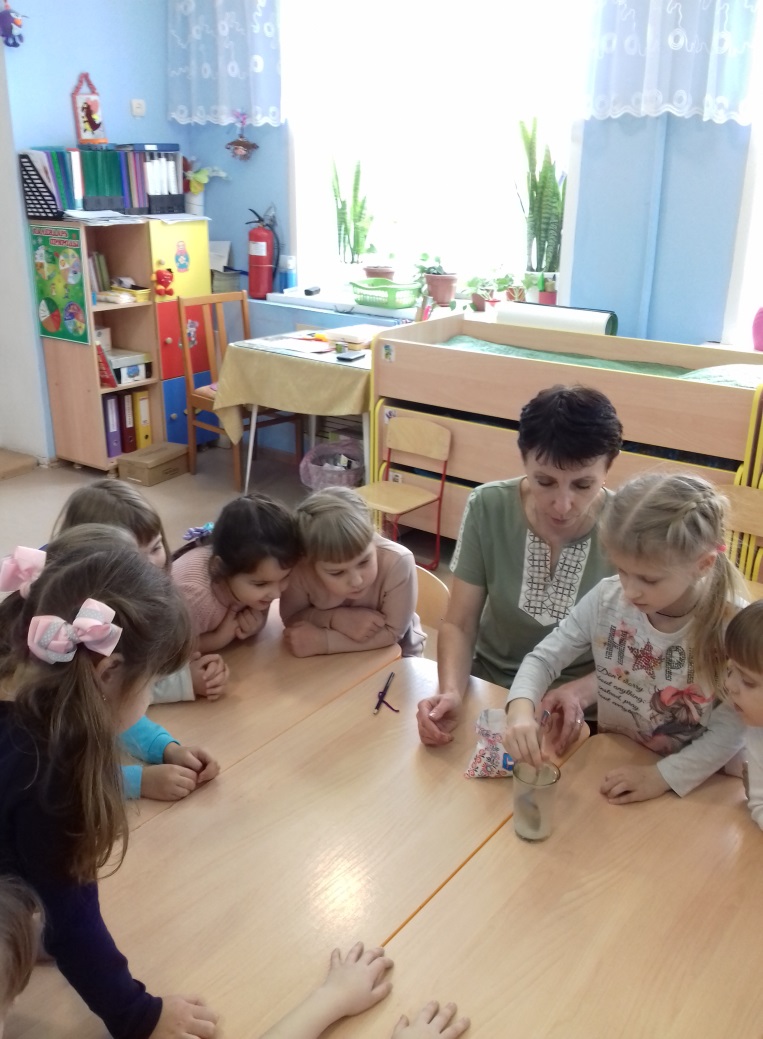 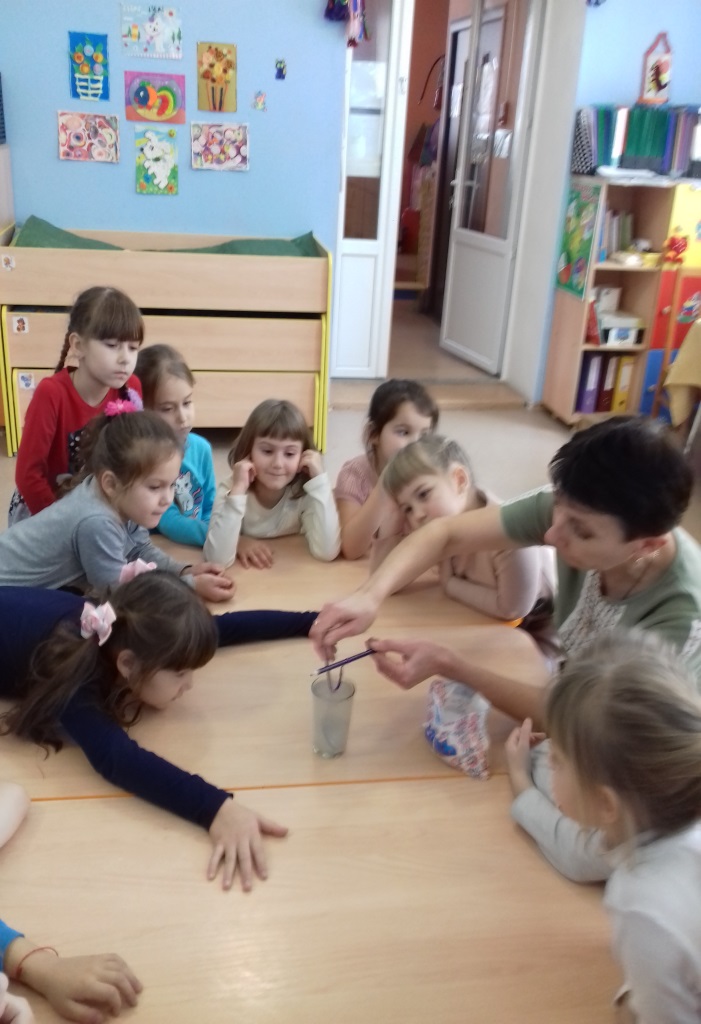 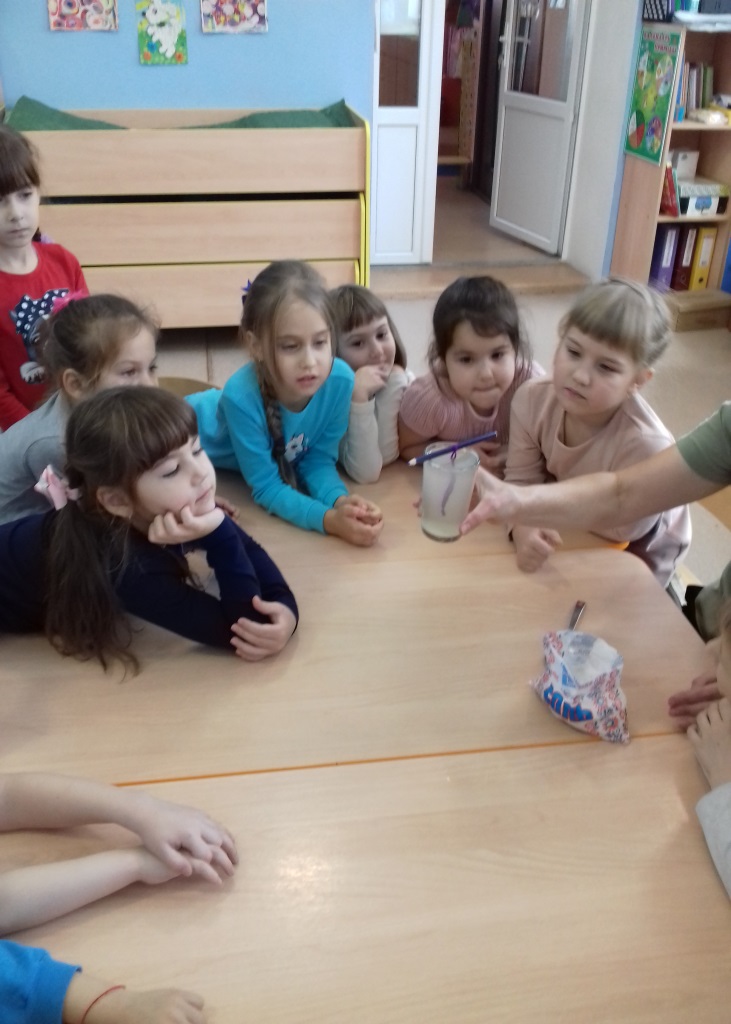 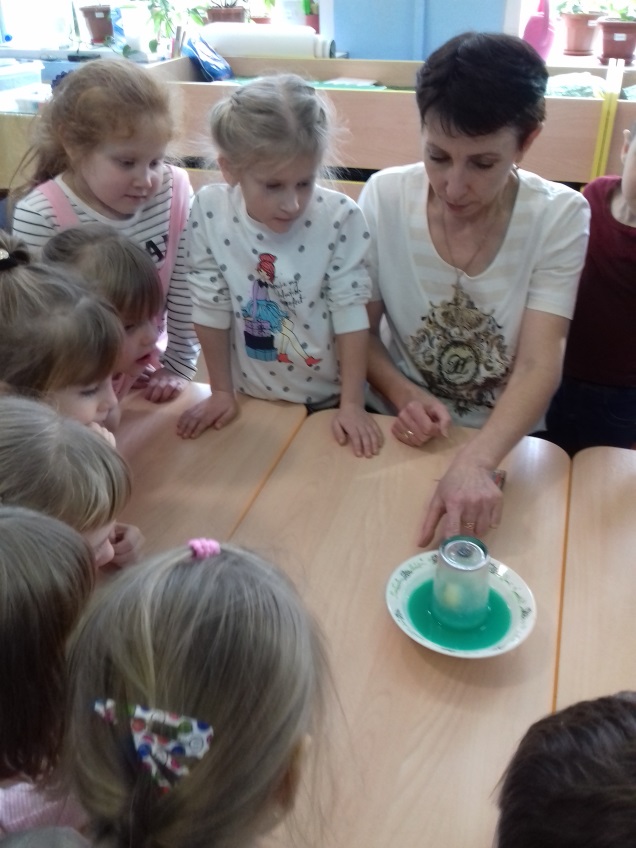 Развивается:

Мелкая моторика
Воображение
Внимание и память
Речь
Мышление
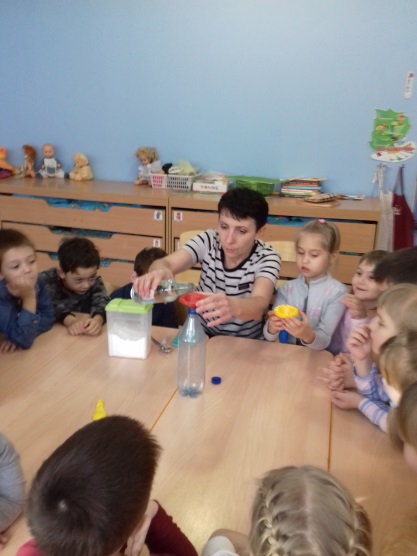 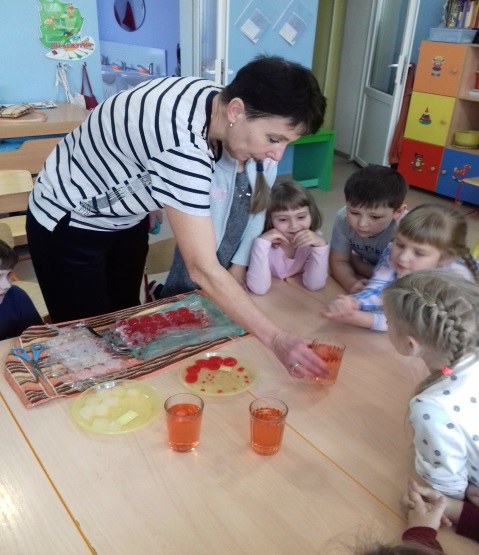 Цель работы с родителями:

Привлечь родителей к активному участию в педагогическом процессе через совместную с детьми экспериментальную деятельность.
Детская познавательная литература
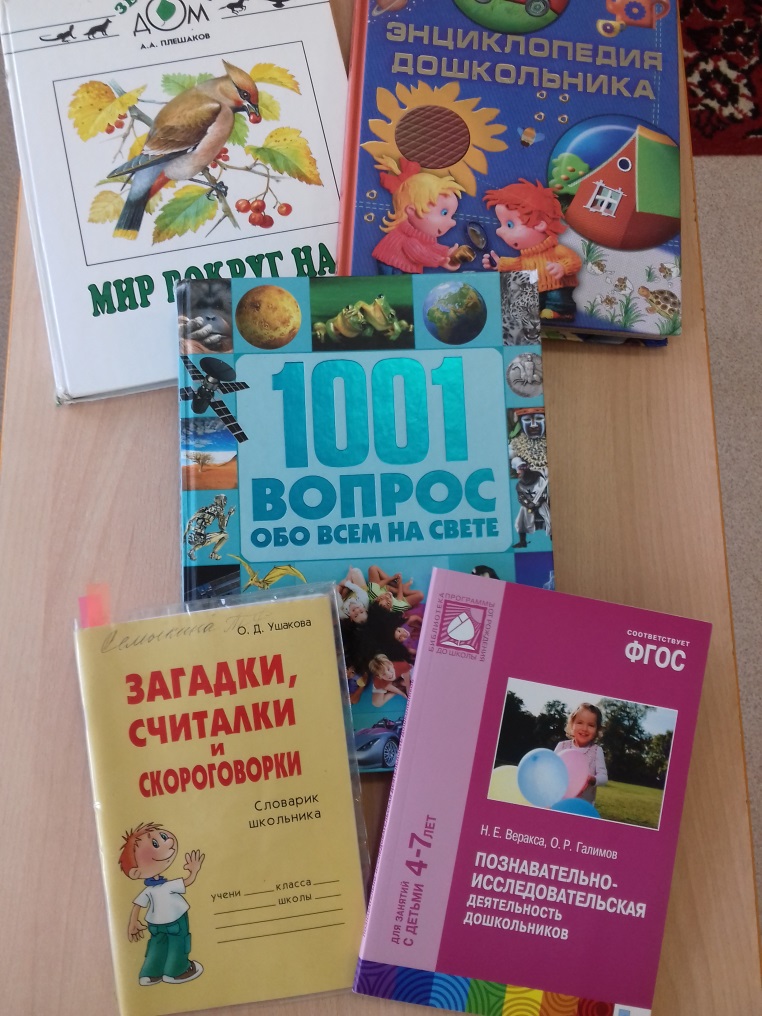 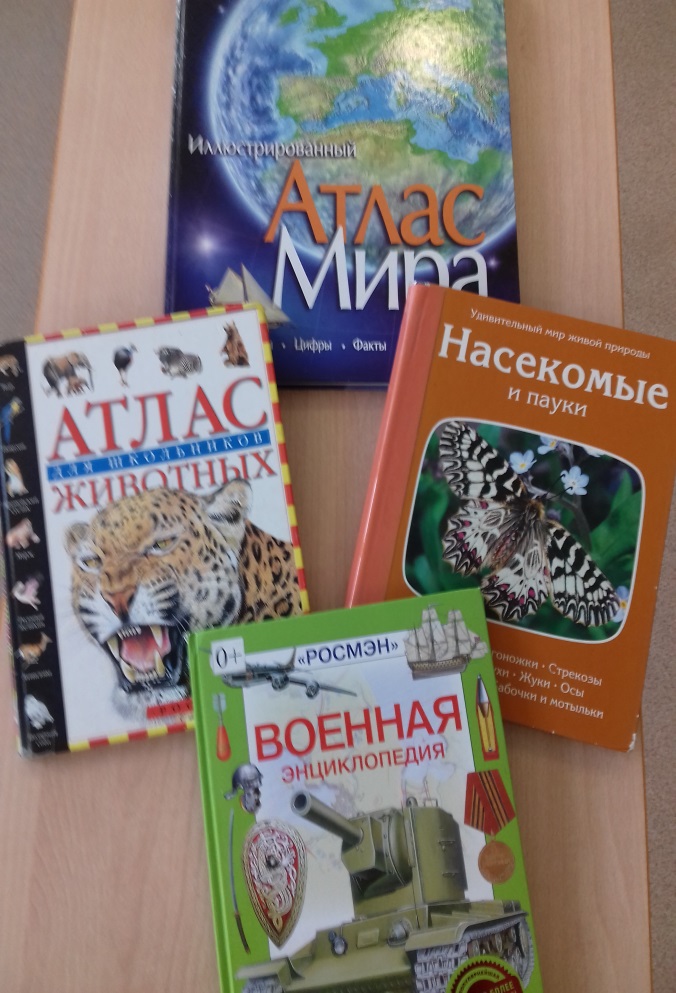 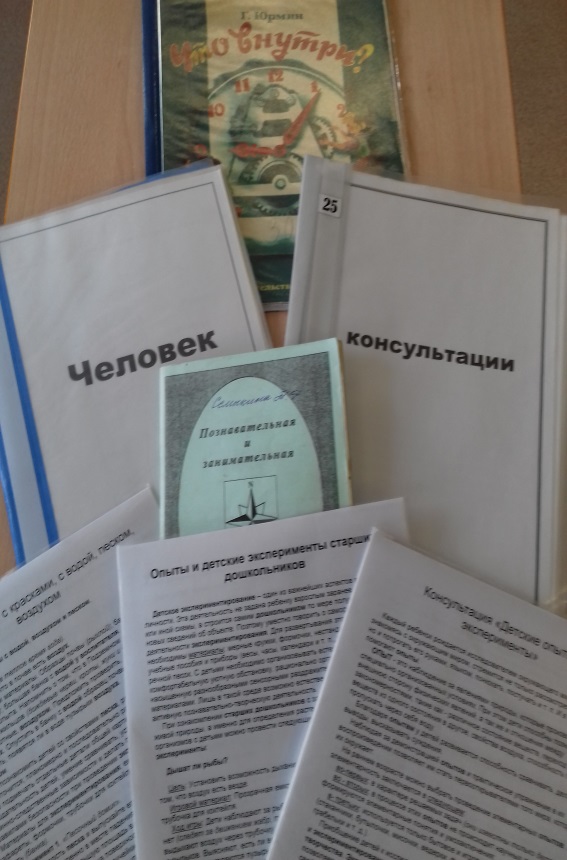 Работа с родителями
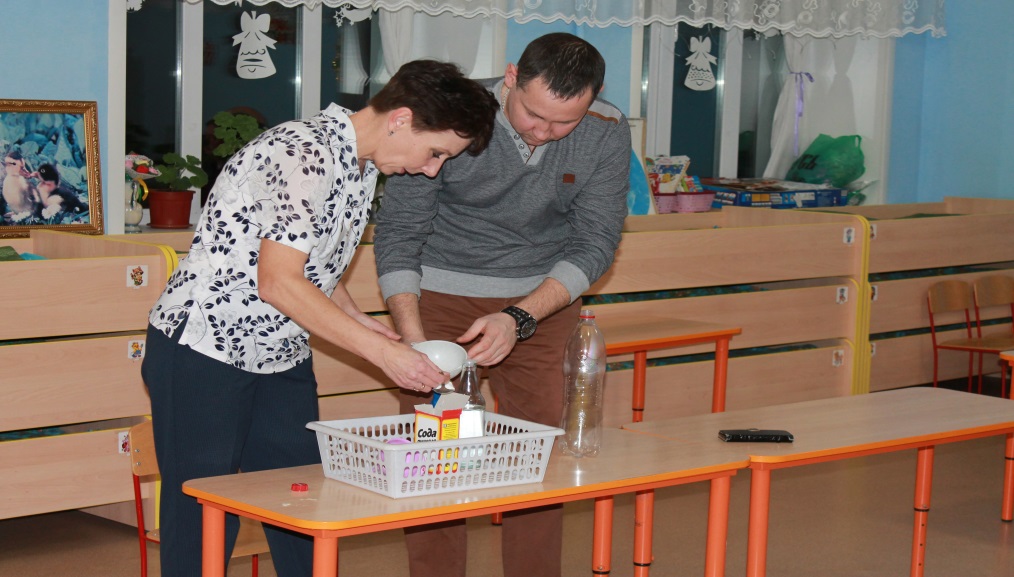 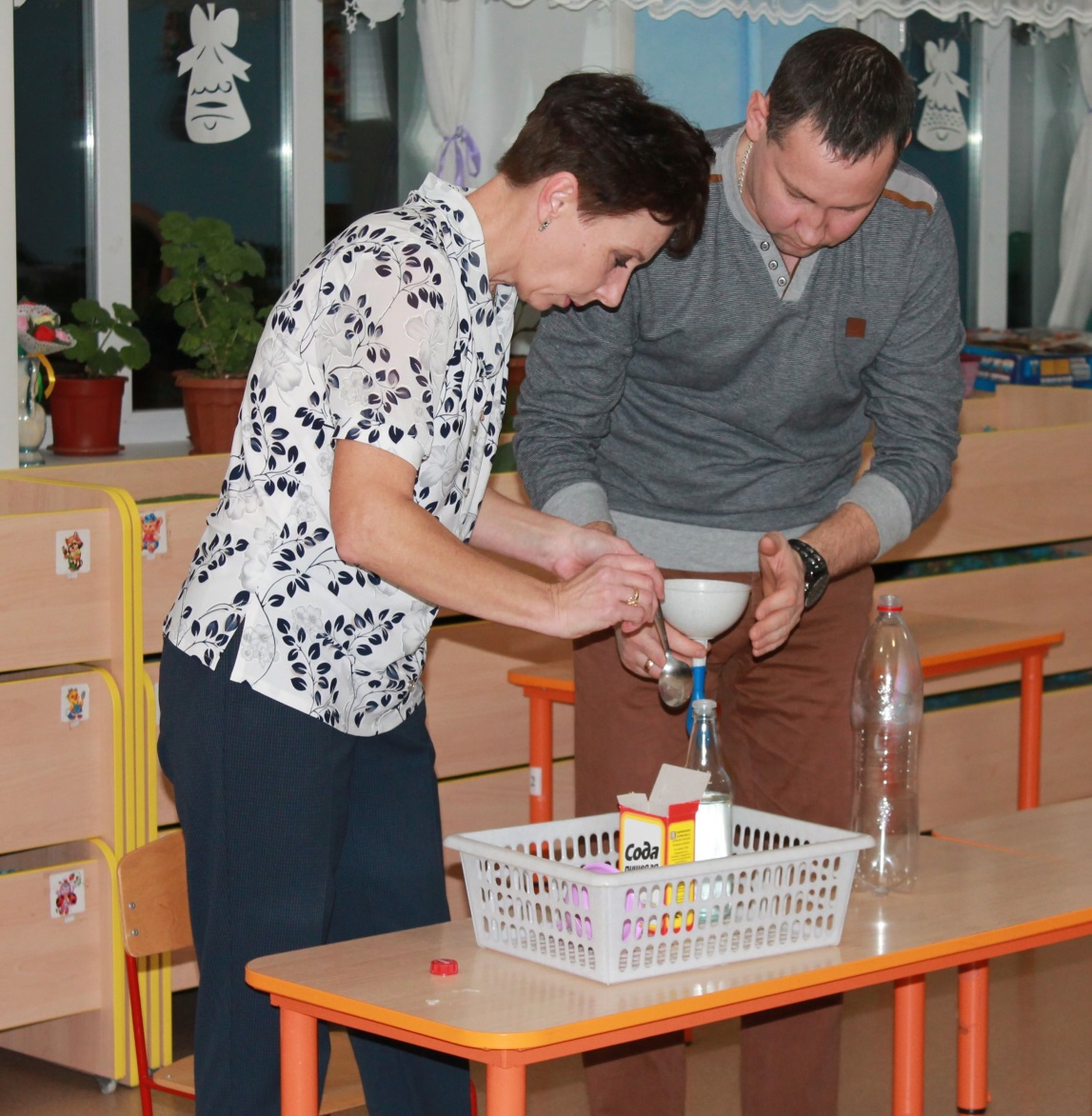 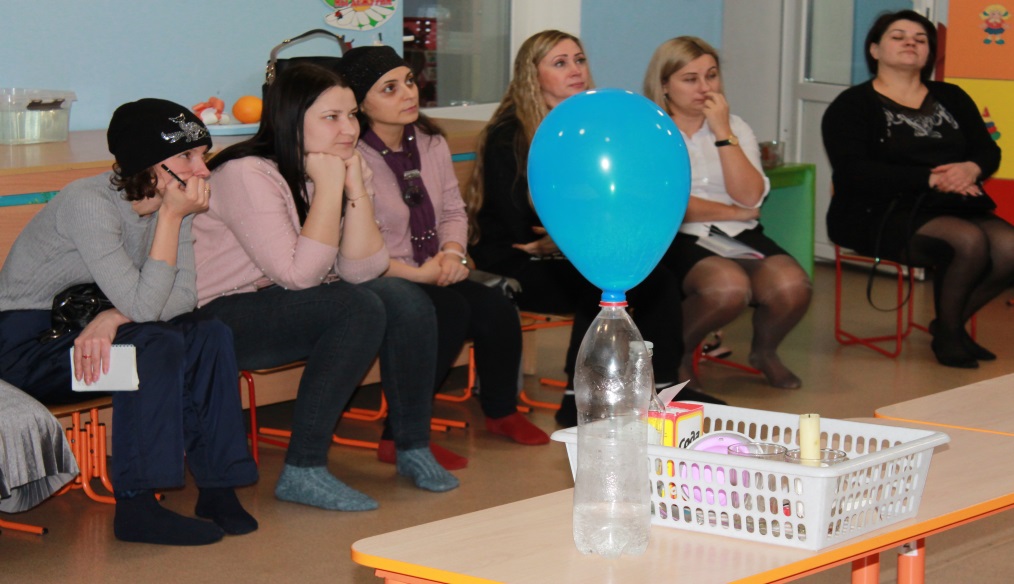 Работа с родителями
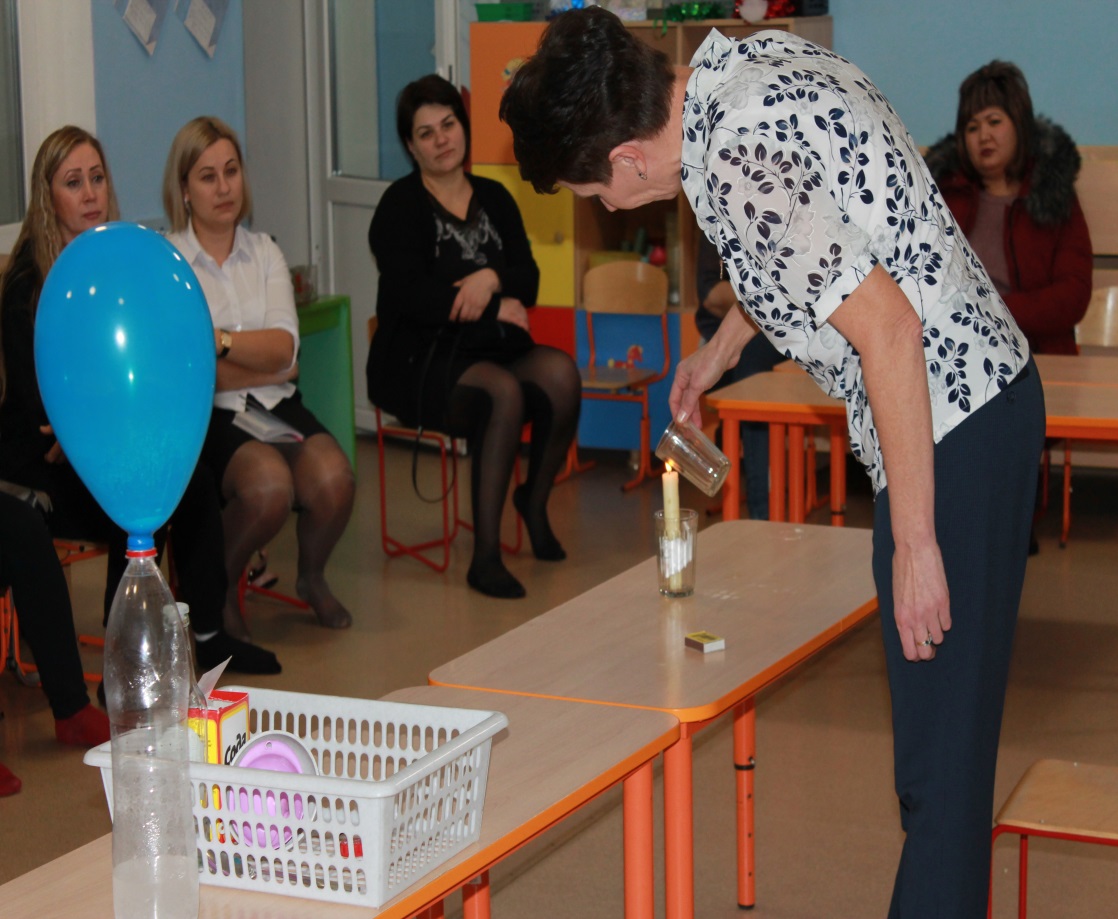 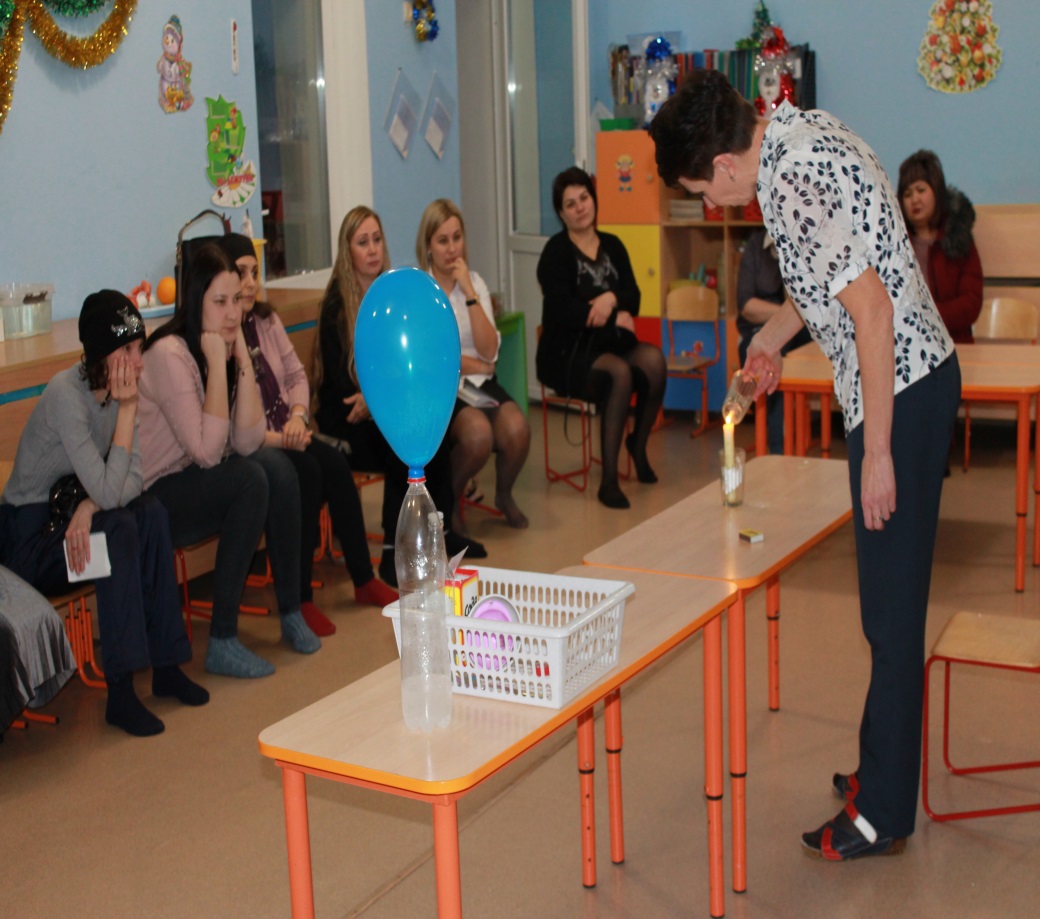 Работа с родителями
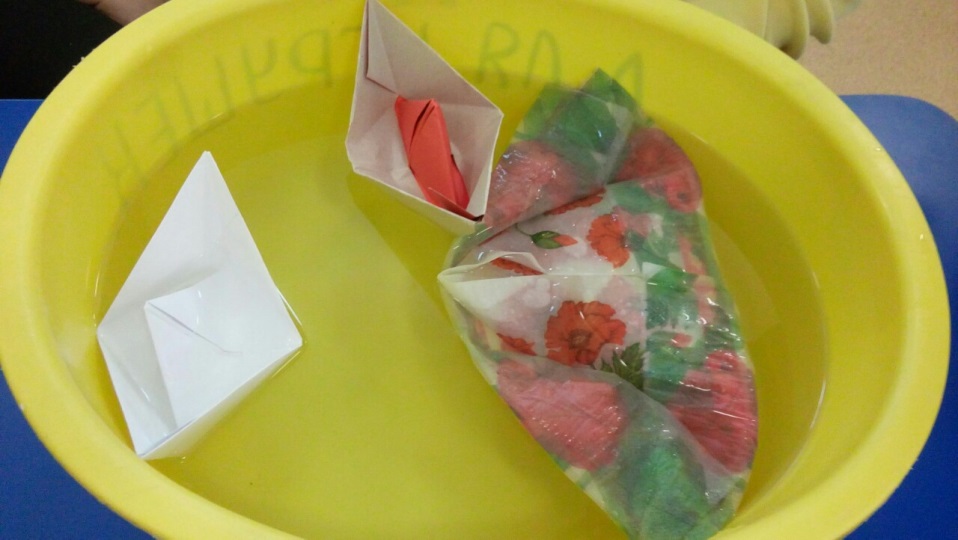 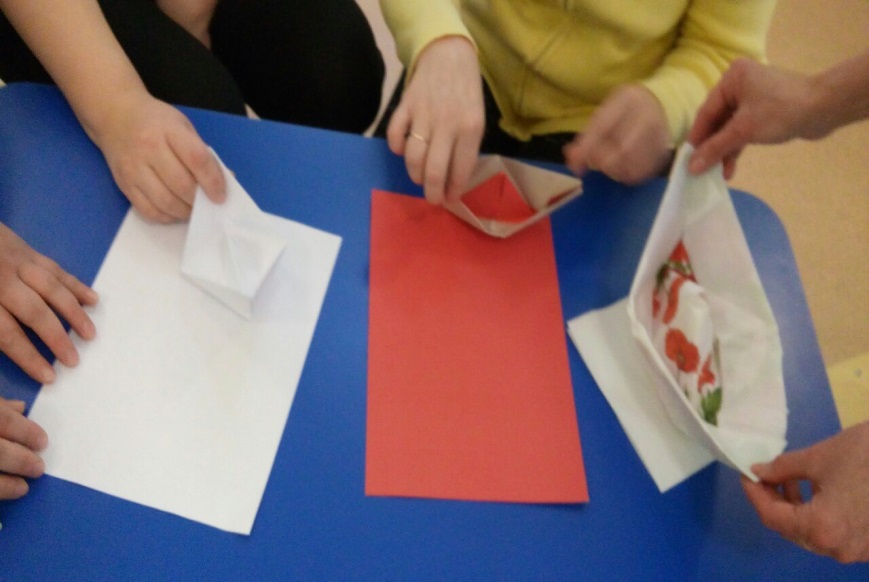 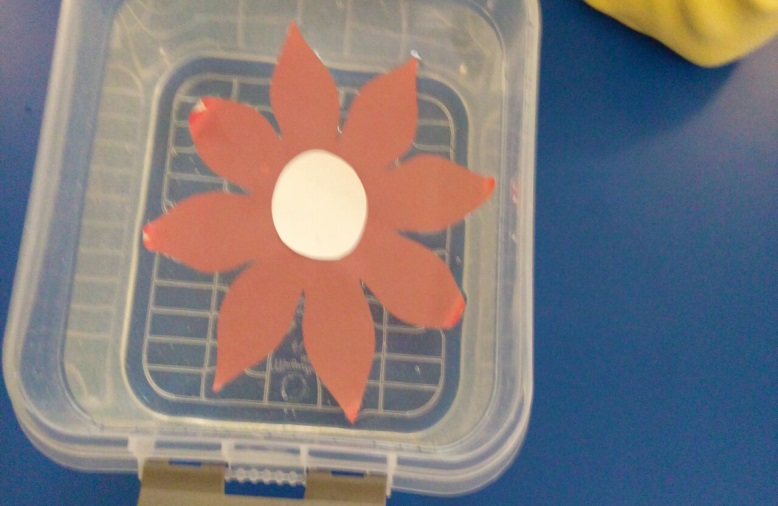 Эксперименты дома
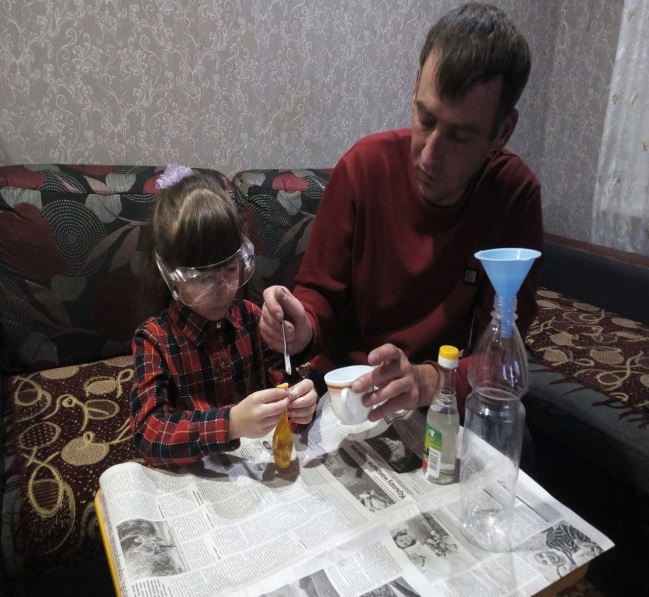 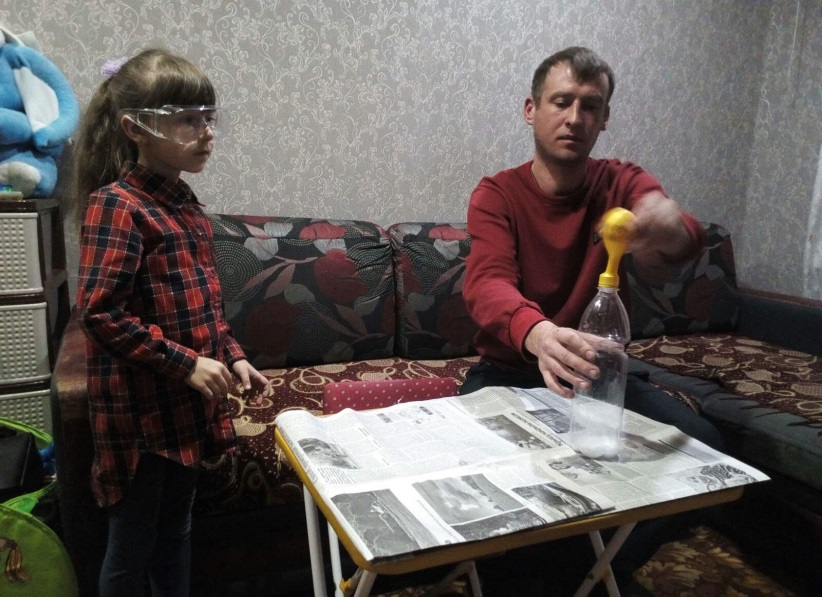 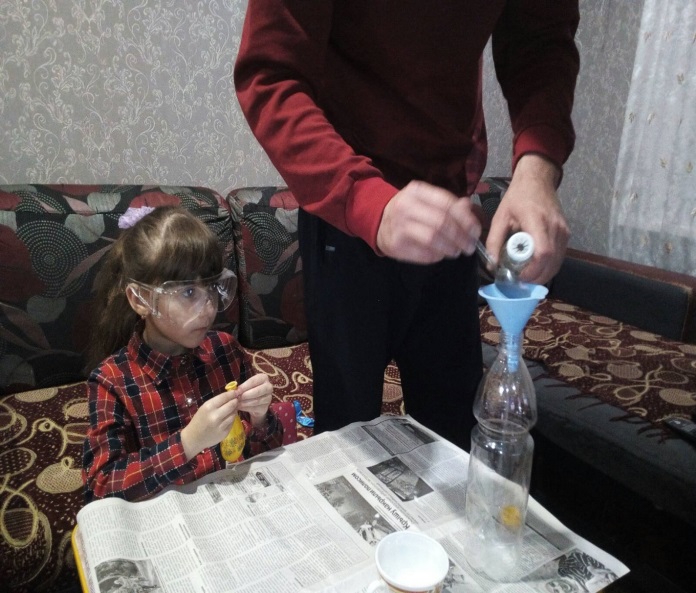 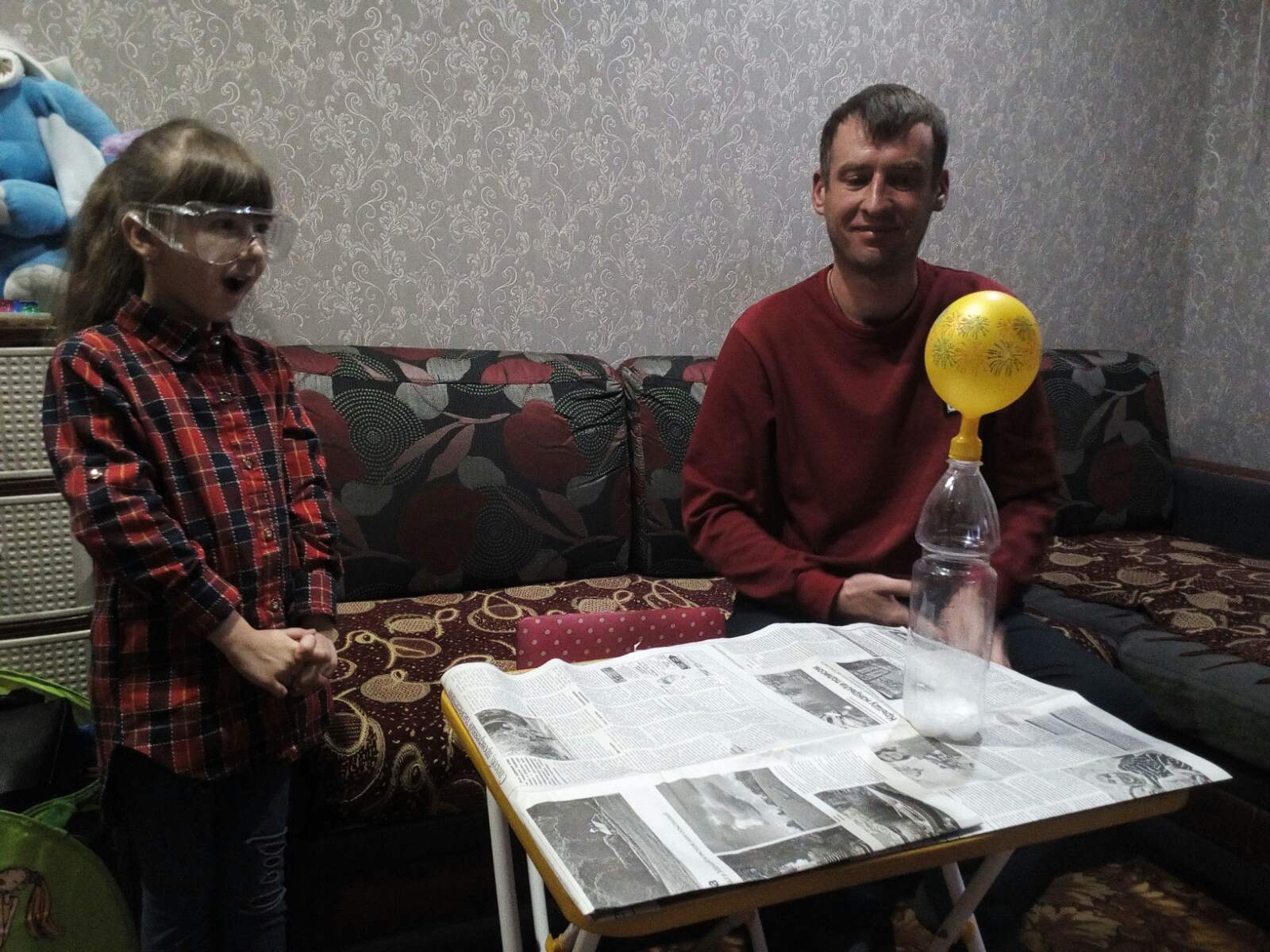 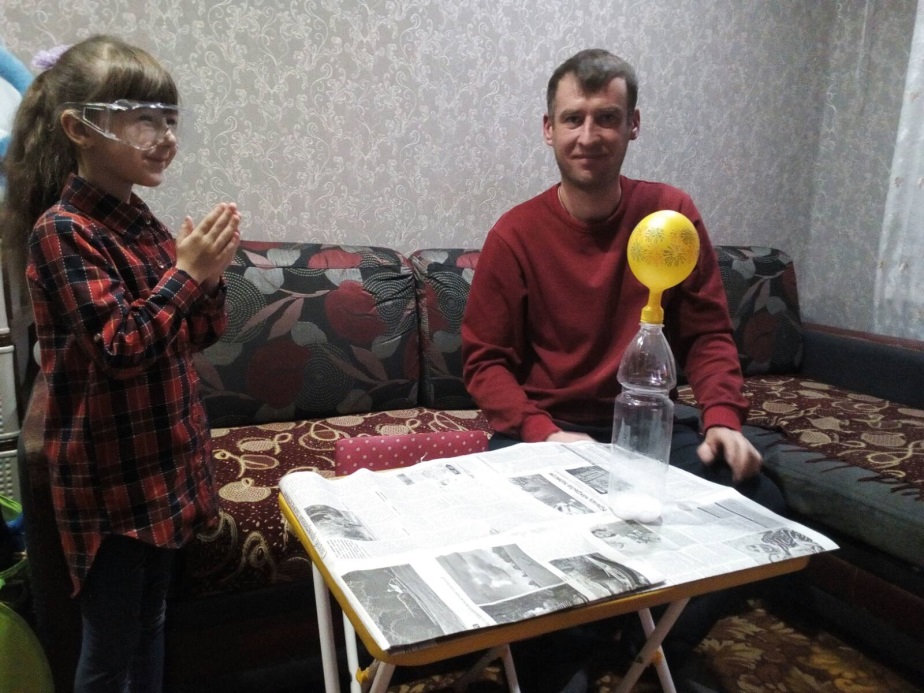 Эксперименты дома
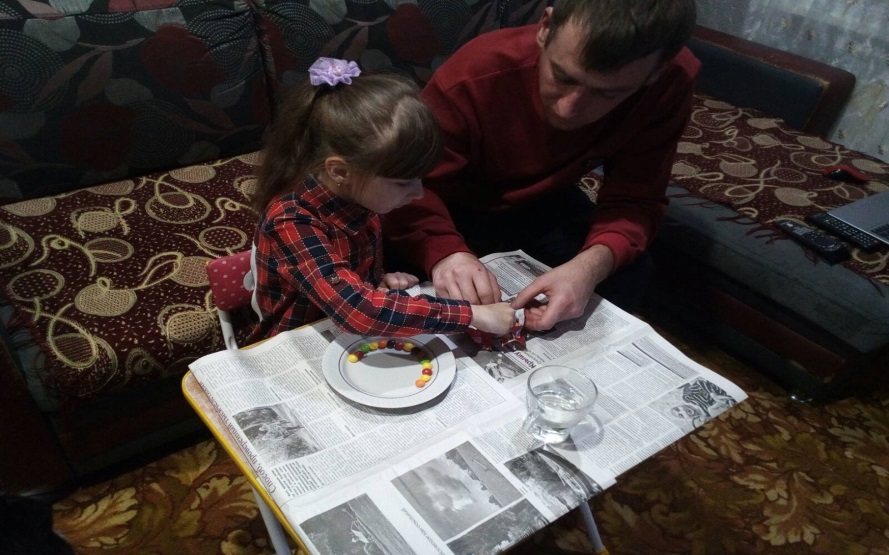 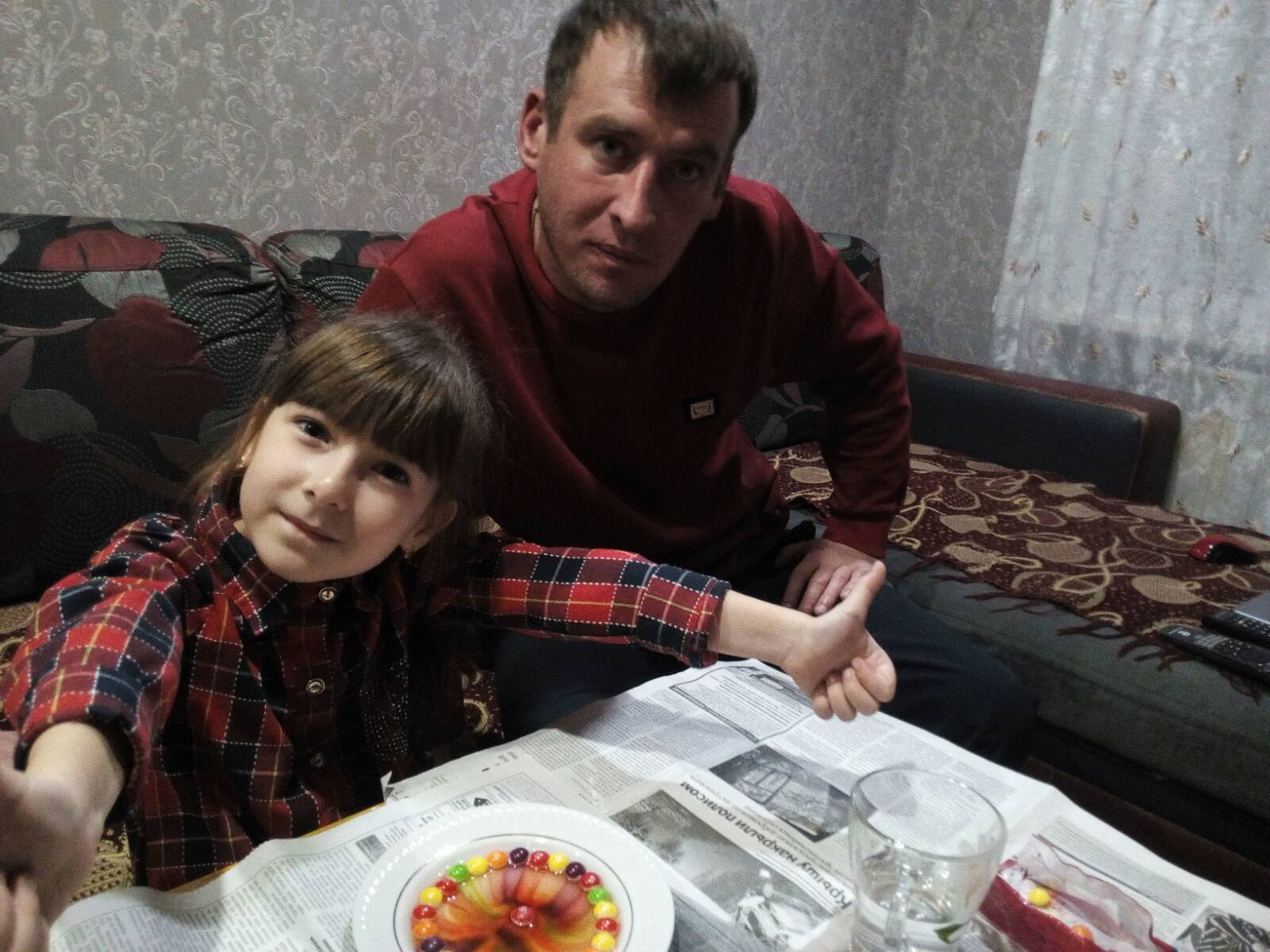 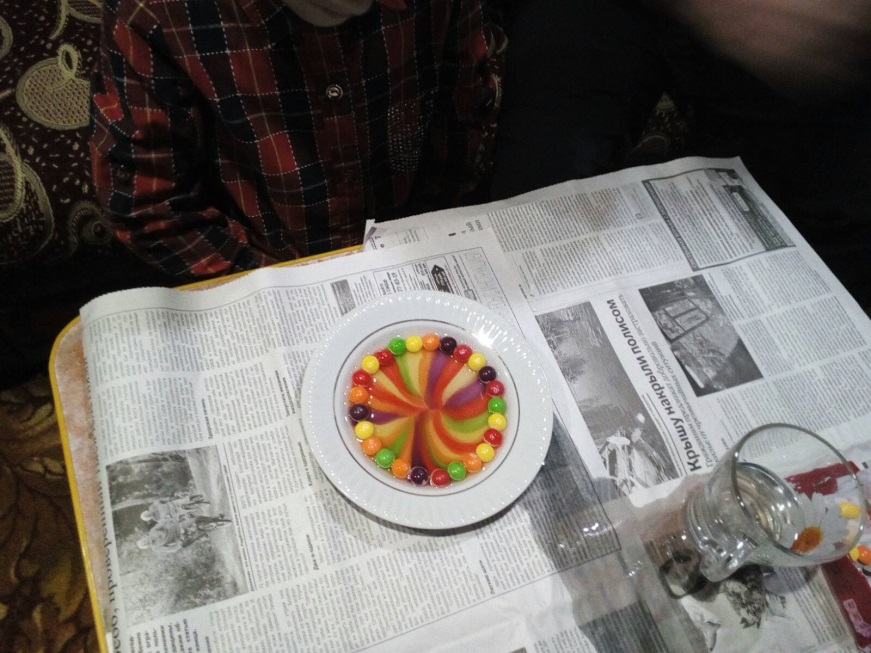 Эксперименты дома
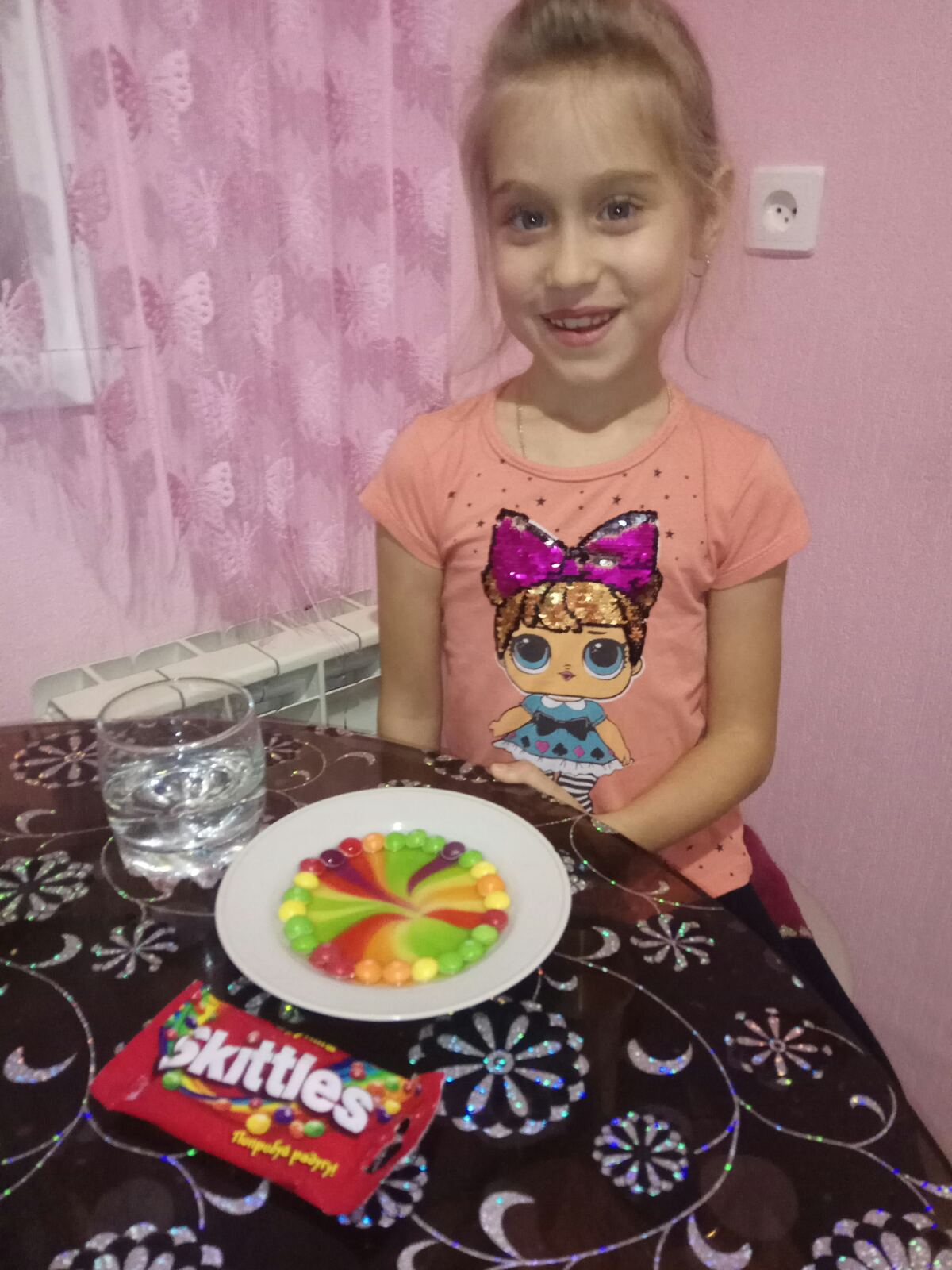 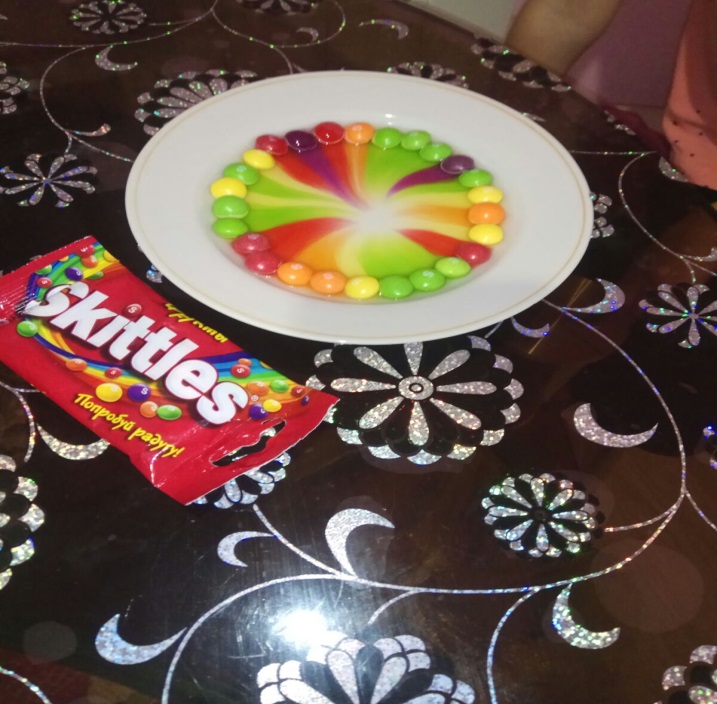 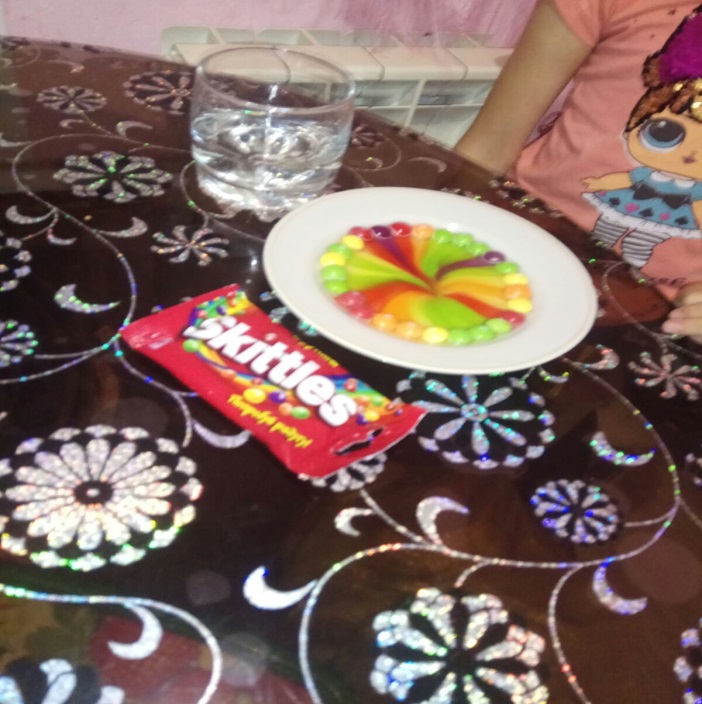 Родители научились организовывать элементарные эксперименты

Повысили уровень педагогических знаний
Благодарю за внимание!
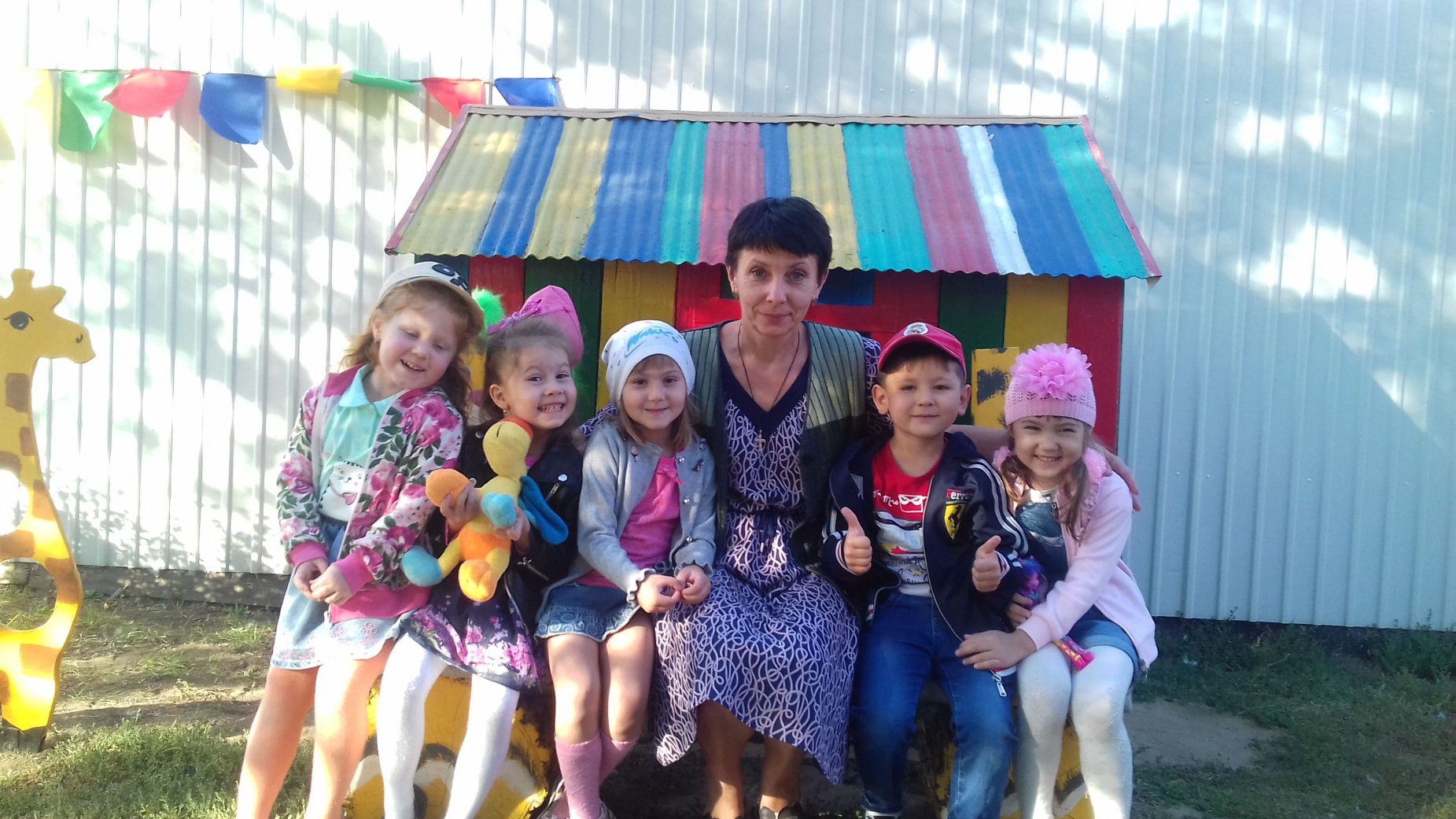